Development of modern education programsProject Report
Development of the open educational environment to support research priorities in nuclear physicsNew Project
Panebrattsev Yu.A.
Programme Advisory Committee for Condensed Matter Physics 19-20 January 2017, Dubna
Development of modern education programsProject Report
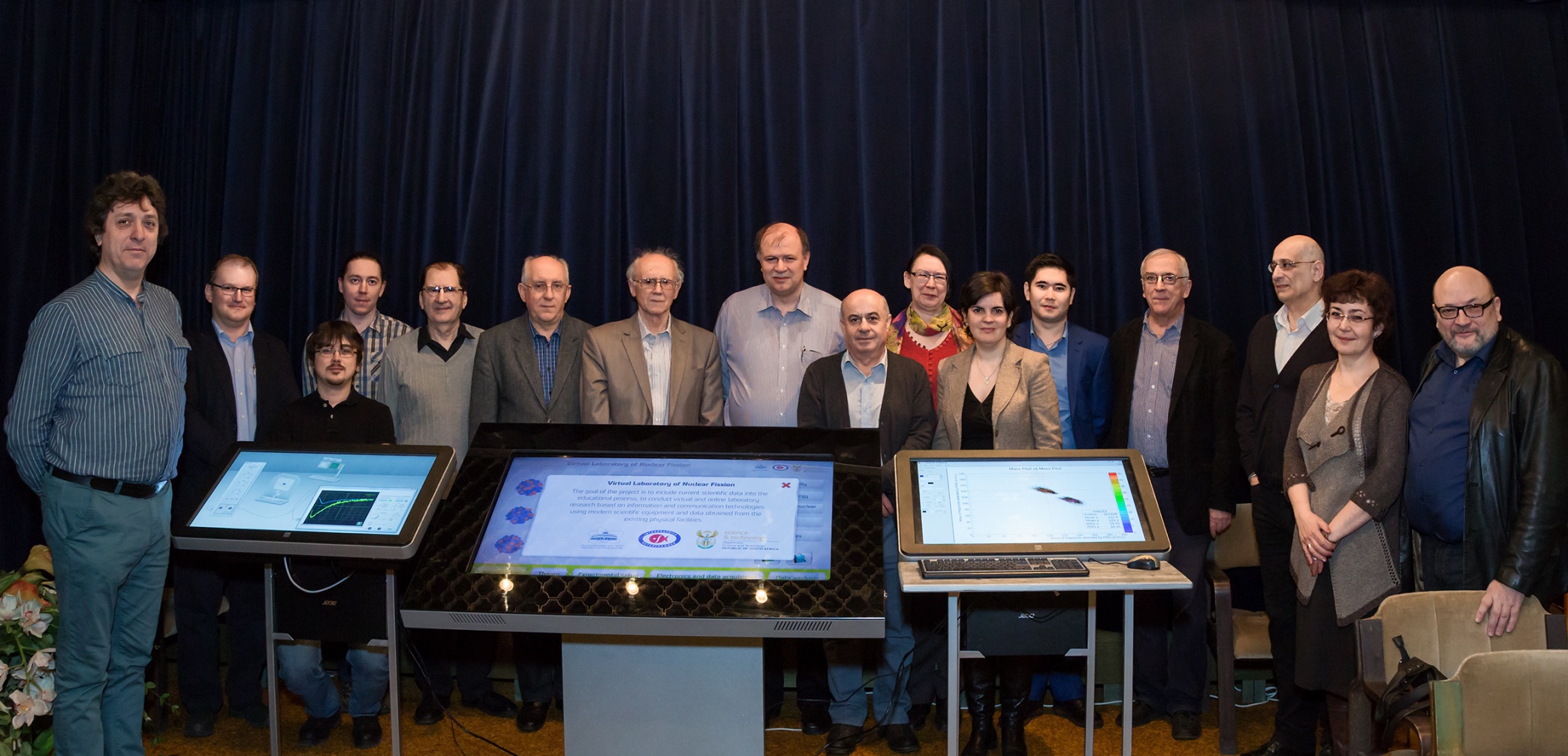 Development of modern education programsProject Report
1. Multimedia interactive modules of basic JINR facilities
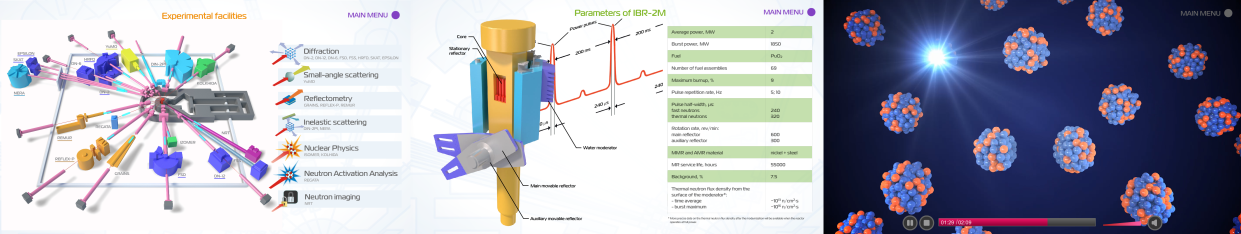 2. Exhibitions. JINR Visit Centrum. JINR Museum
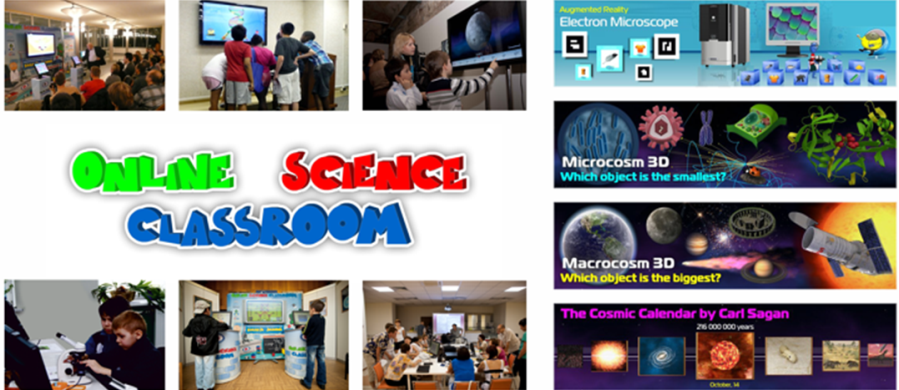 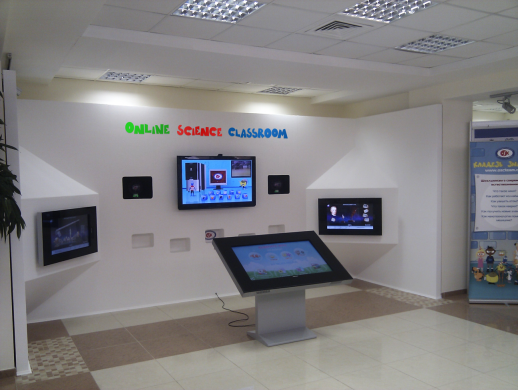 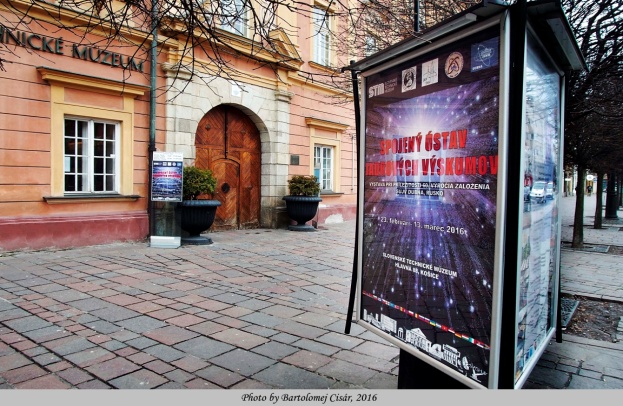 Development of modern education programsProject Report
3. Virtual Laboratory of Nuclear Fission
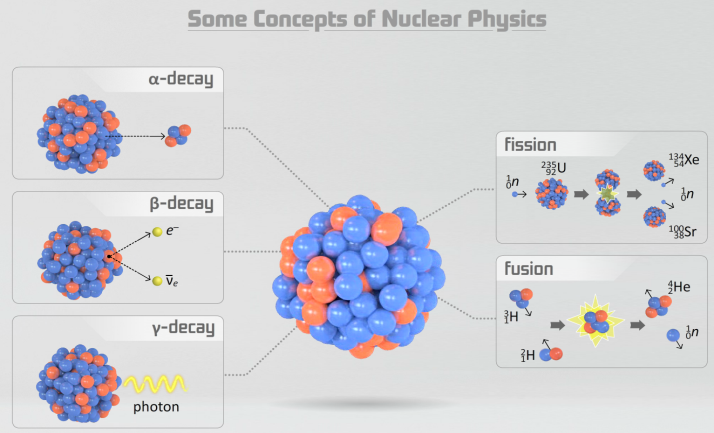 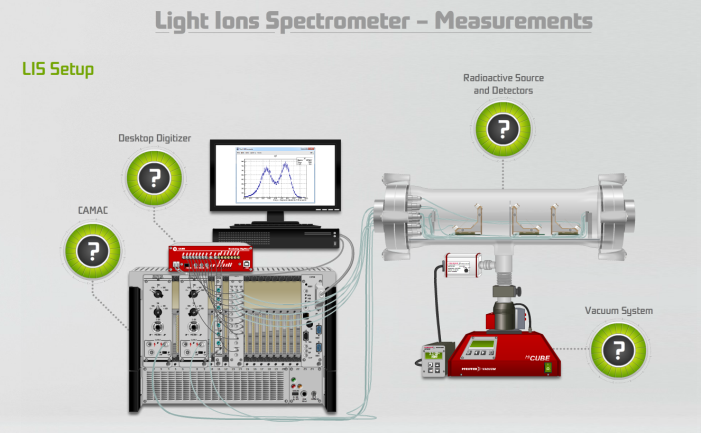 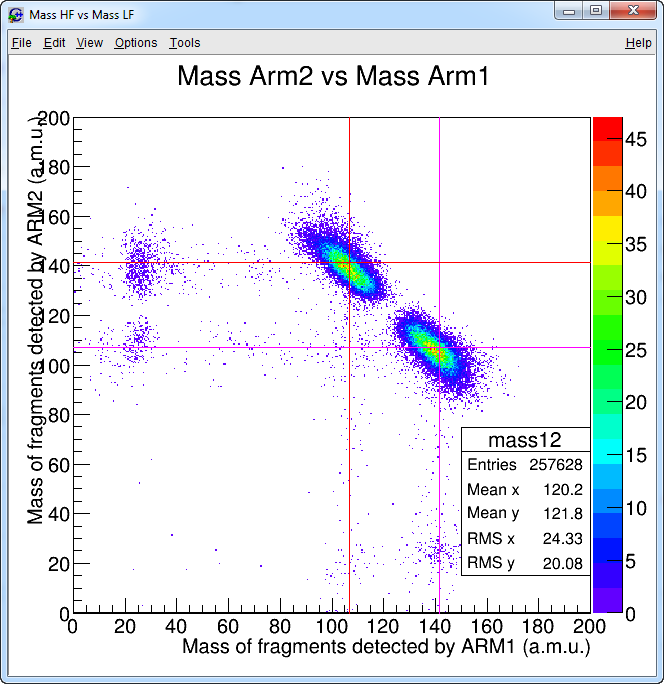 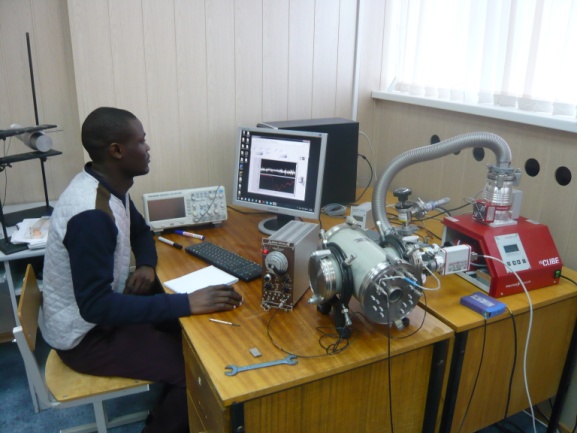 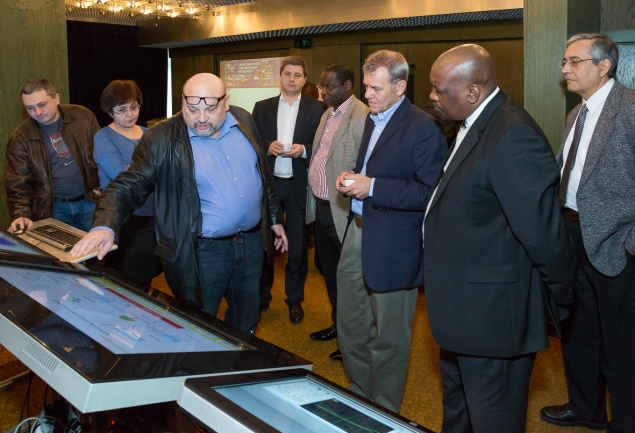 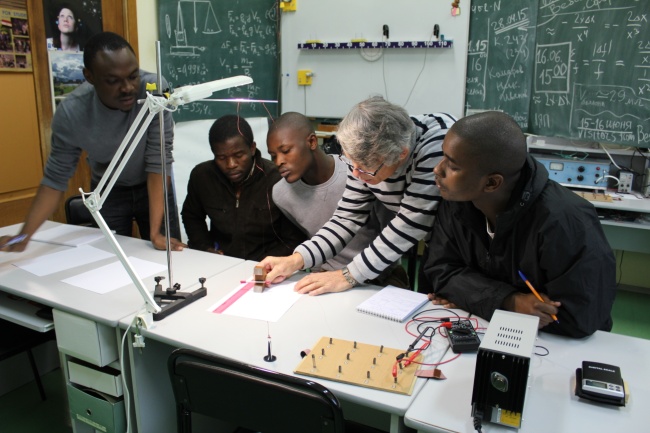 Development of the open educational environment to support research priorities in nuclear physicsNew Project
Project authors from JINR:                        
S.N. Balalykin, V.V. Belaga, E.I. Golubeva, D.V. Kamanin, K.V. Klygina, A.O. Komarova, 
V.V. Korenkov, Yu.D. Orlova, M.P. Osmachko, S.Z. Pakuliak, Yu.A. Panebrattsev, 
E.V. Potrebennikova, P.D. Semchukov, N.E. Sidorov, O.A. Smirnov, A.V. Strekalovsky, 
T.G. Stroganova, R. Tsenov, N.I. Vorontsova, D.V. Zhuravleva.
Participating organizations:                     National Research Nuclear University MEPhI
Dubna University 
Institute of Physics, Kazan Federal University
Faculty of Applied Mathematics and 
Control Processes, St. Petersburg State University
Stellenbosch University, RSA
UNISA, RSA
Sofia University, Bulgaria
INRNE BAS, Bulgaria
"InterGraphics" LLC
University P. J. Safarika, Kosice, Slovakia
Project goals
Attract talented young people and highly qualified specialists to work at JINR
Use modern educational technologies to train specialists intending to work at JINR
Implement the results obtained at JINR in the educational process in the State Members of the Institute
Build brand awareness of JINR and the NICA project for a wider audience
Develop educational content at the level of the leading research centers
Project tasks
Develop online courses and new educational programs within the subject-matter of JINR projects on the basis of modern educational platforms
Creation and development of multimedia educational resources for the JINR laboratories’ websites
Provide informational and educational support of the megaproject NICA
Develop multimedia exhibits associated with the JINR subject-matter
Develop a professional nuclear physics web-resource “Nuclear Science and Technology”
Develop a e-learning tool "Virtual Laboratory of Nuclear Physics" intended for students
Multimedia educational resources for the JINR laboratories’ websites
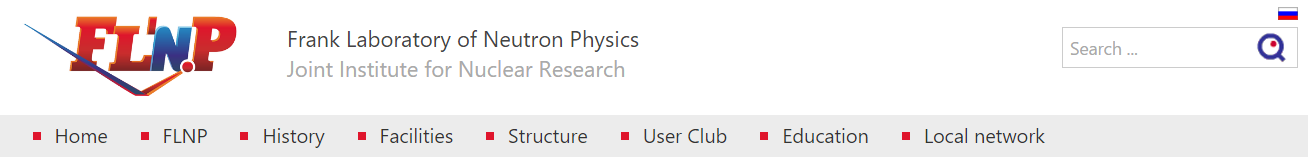 Science outreach activities
Exposition at JINR Visit Centrum 
Exposition at Slovak Technical Museum
Kazan Federal University
Science Festival 0+ in Moscow
South Africa-Joint Institute for Nuclear Research 10th Collaboration Celebration & Ten-year Review Forum
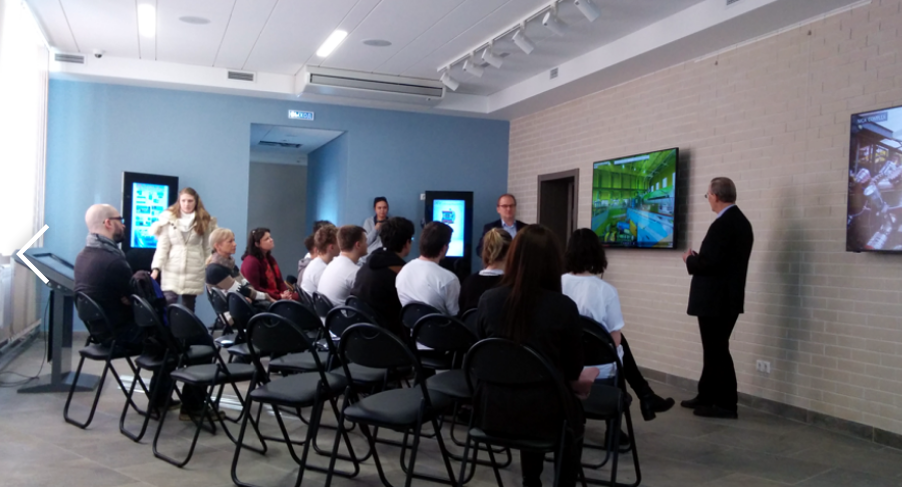 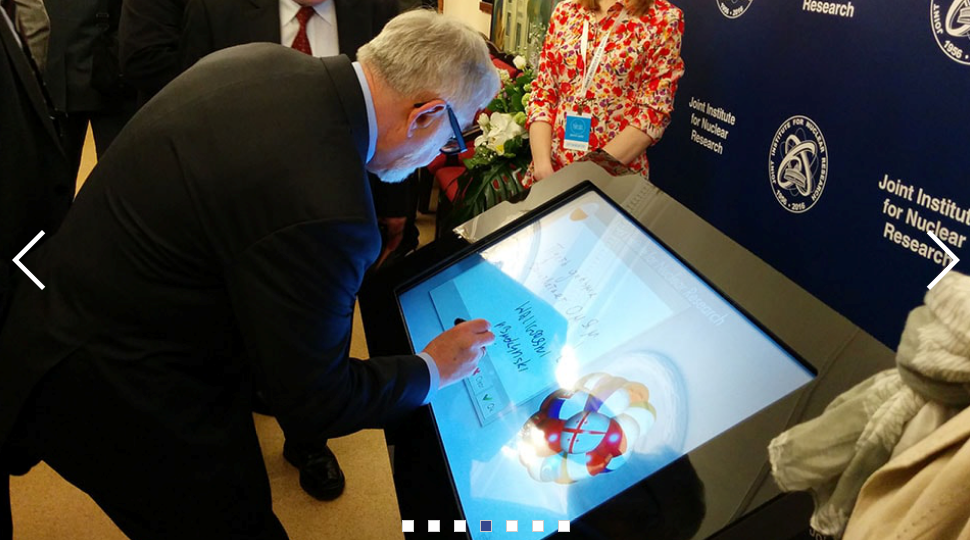 Multimedia exhibits related to the JINR subject-matter
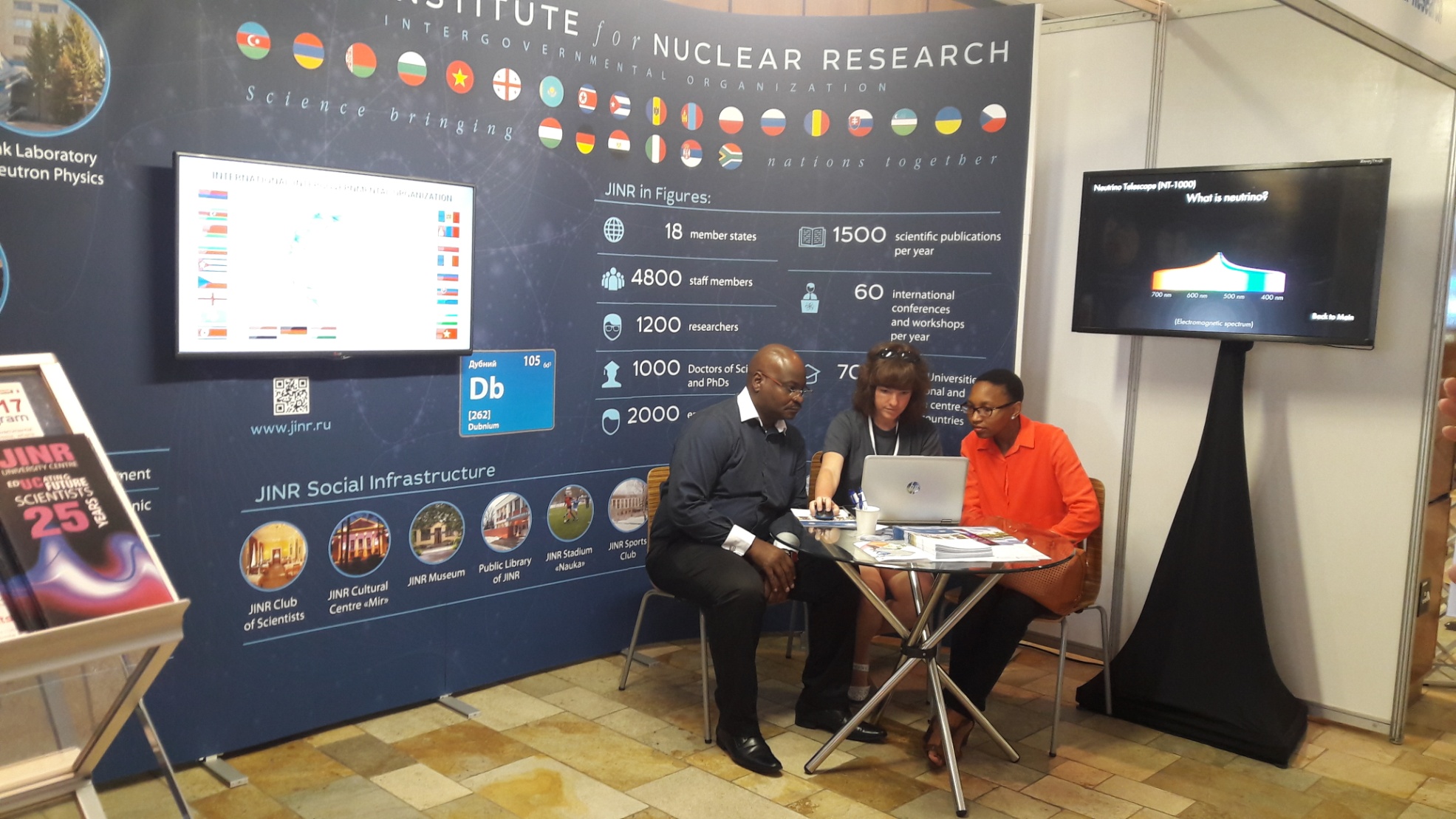 Science Forum in South Africa
Online courses and new educational programs within the subject-matter of JINR projects on the basis of modern educational platforms
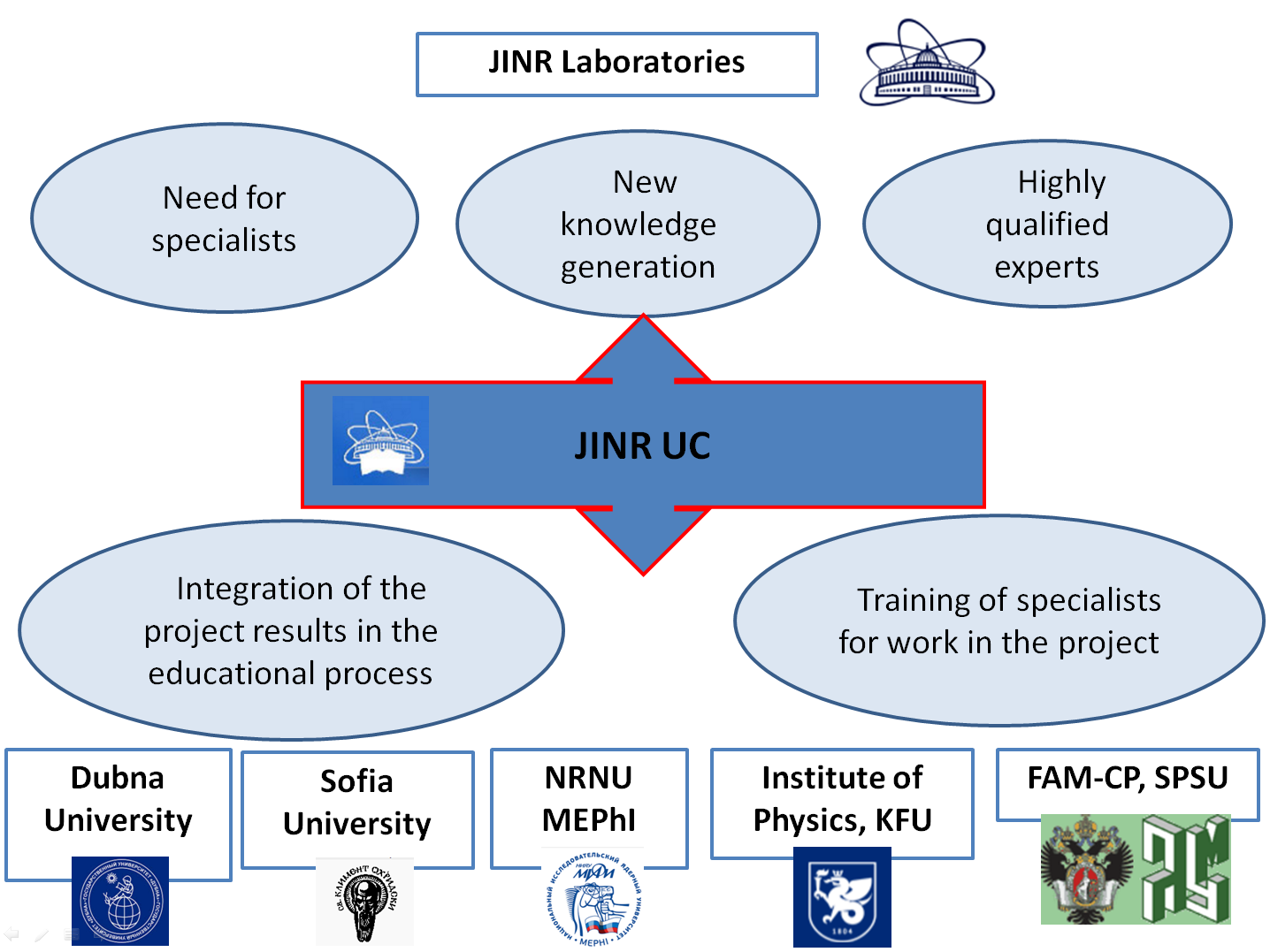 Blended learning model
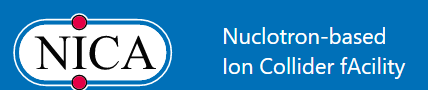 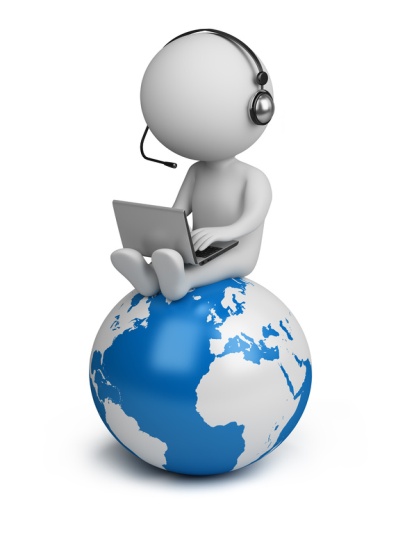 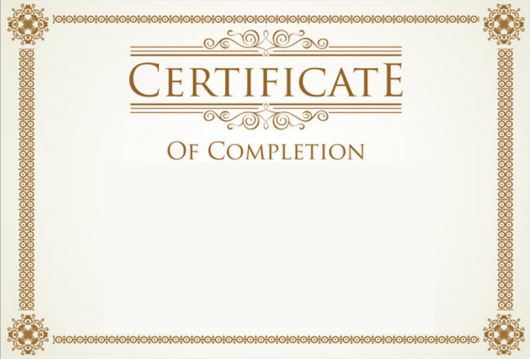 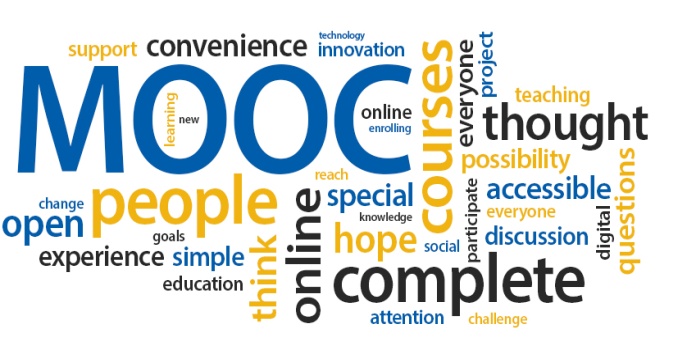 NICA
certificate
Open informational educational environment
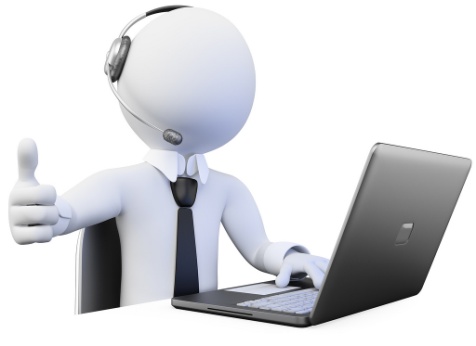 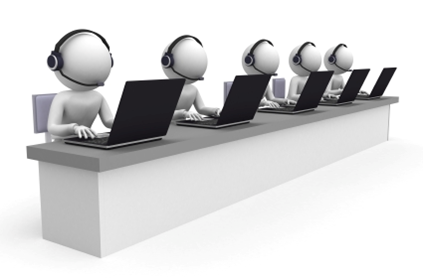 Online courses within the subject-matter of JINR projects
Physics: fundamental and applied research
Study of condensed matter using neutrons
Neutrino physics. Deep-water experiment Baikal
Heavy ion physics. Exotic nuclei. Radioactive beams
Synthesis of new superheavy elements
Heavy ion accelerator complexes
Cryogenic technologies and their use in accelerating technics
Information technologies for the NICA project
Medical and applied physics with heavy ion
GRID and distributed computing for Big Data
New generation networks and GRID-technology
Modern technologies of distributed computing systems
Modern technologies of Big Data system engineering
Data mining methods
Software engineering (in the development of Big Data systems)
Technologies of acquisition, storing and analyzing data in nuclear physics
Online courses and new educational programs within the subject-matter of JINR projects on the basis of modern educational platforms
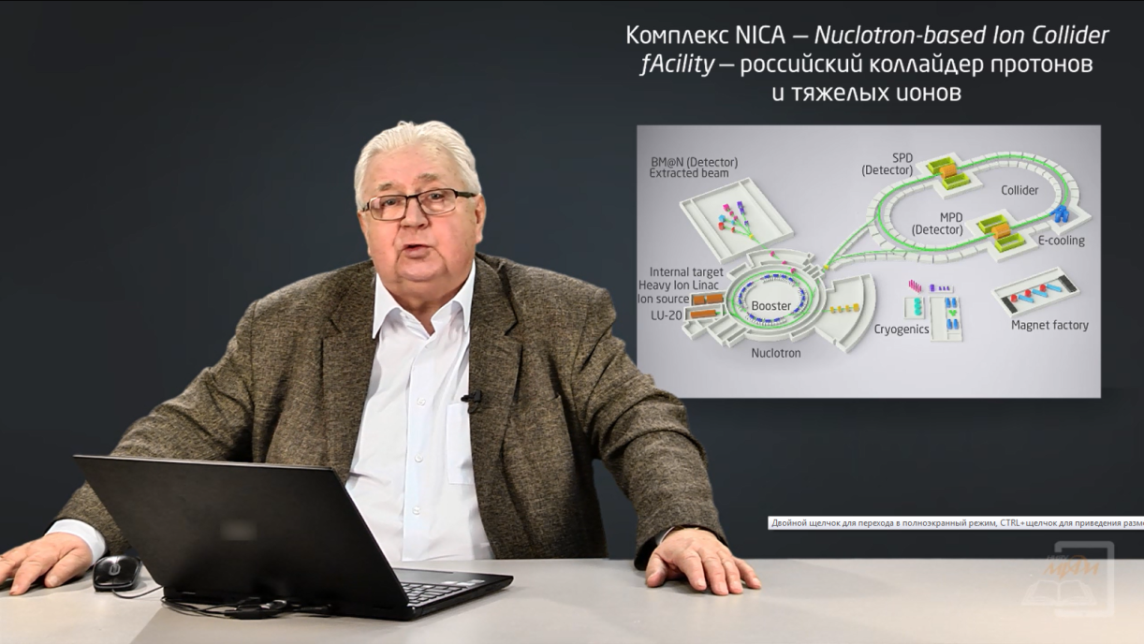 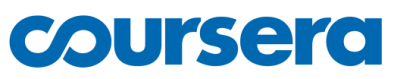 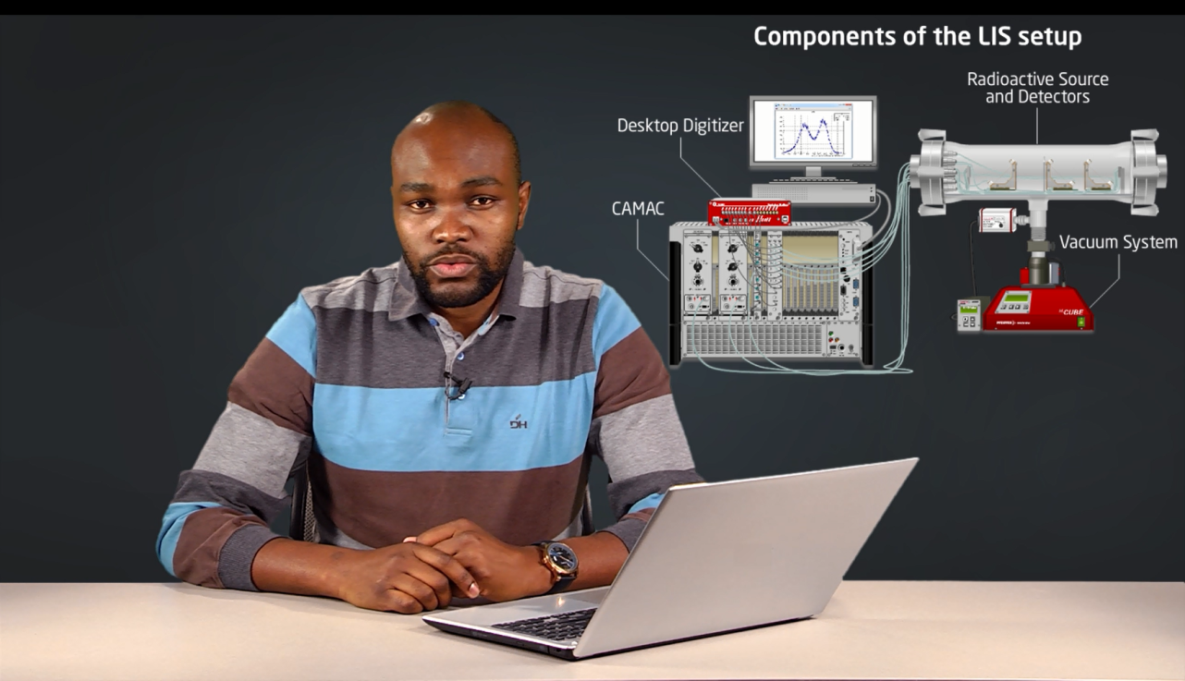 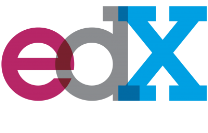 Informational and educational support of the megaproject NICA
NICA Project website: http://nica.jinr.ru
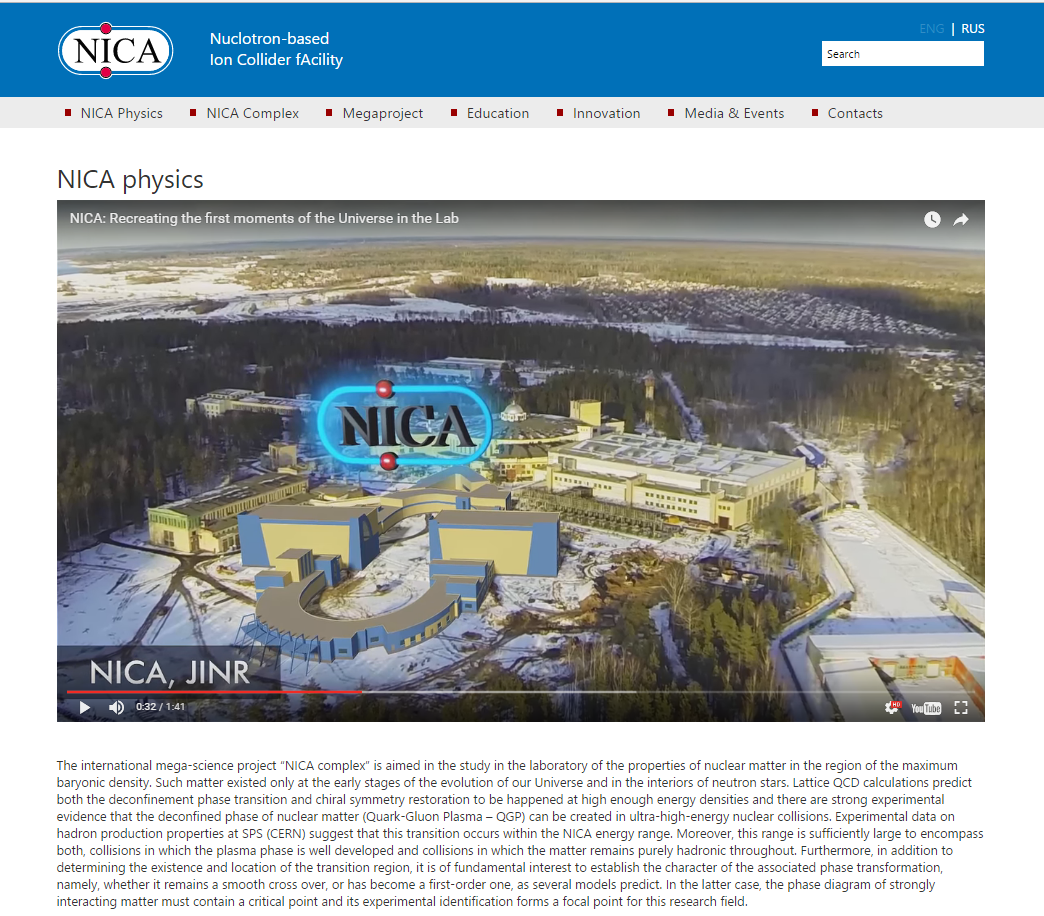 Informational and educational support of the megaproject NICA
Digital passport of the NICA Accelerator Complex
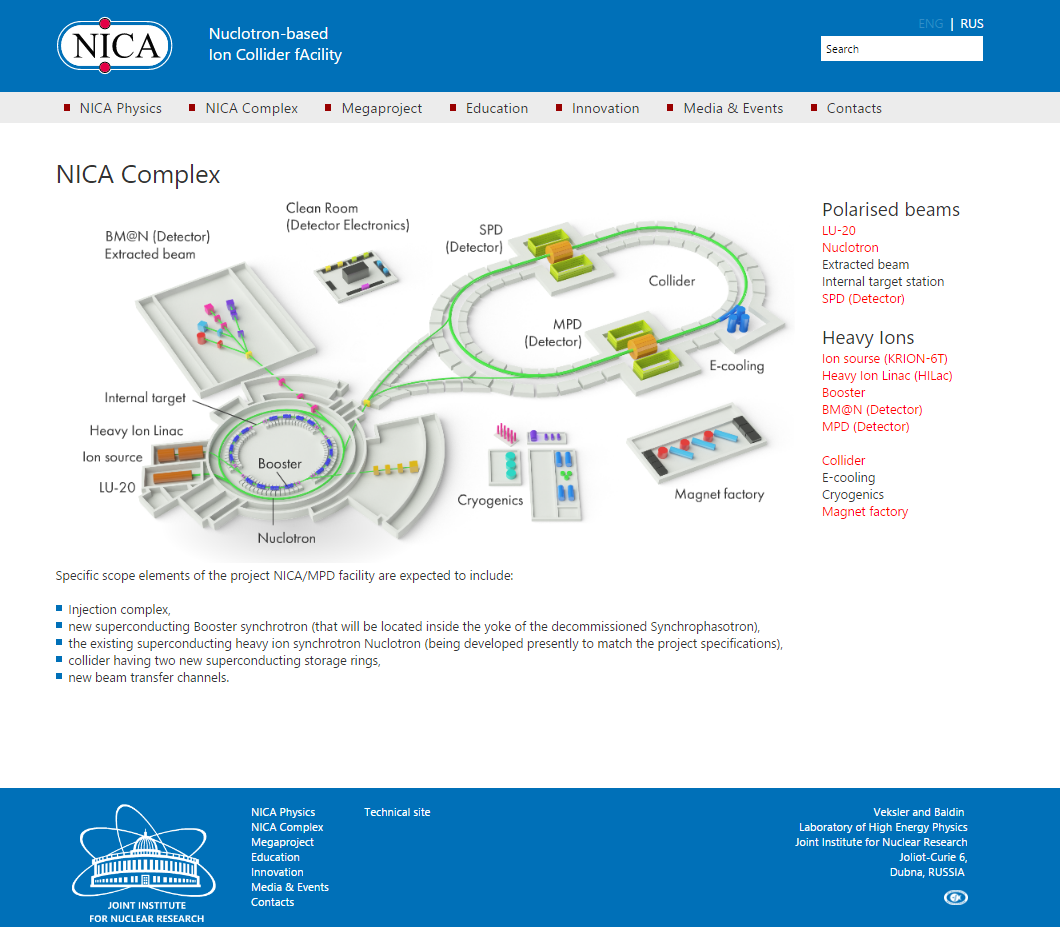 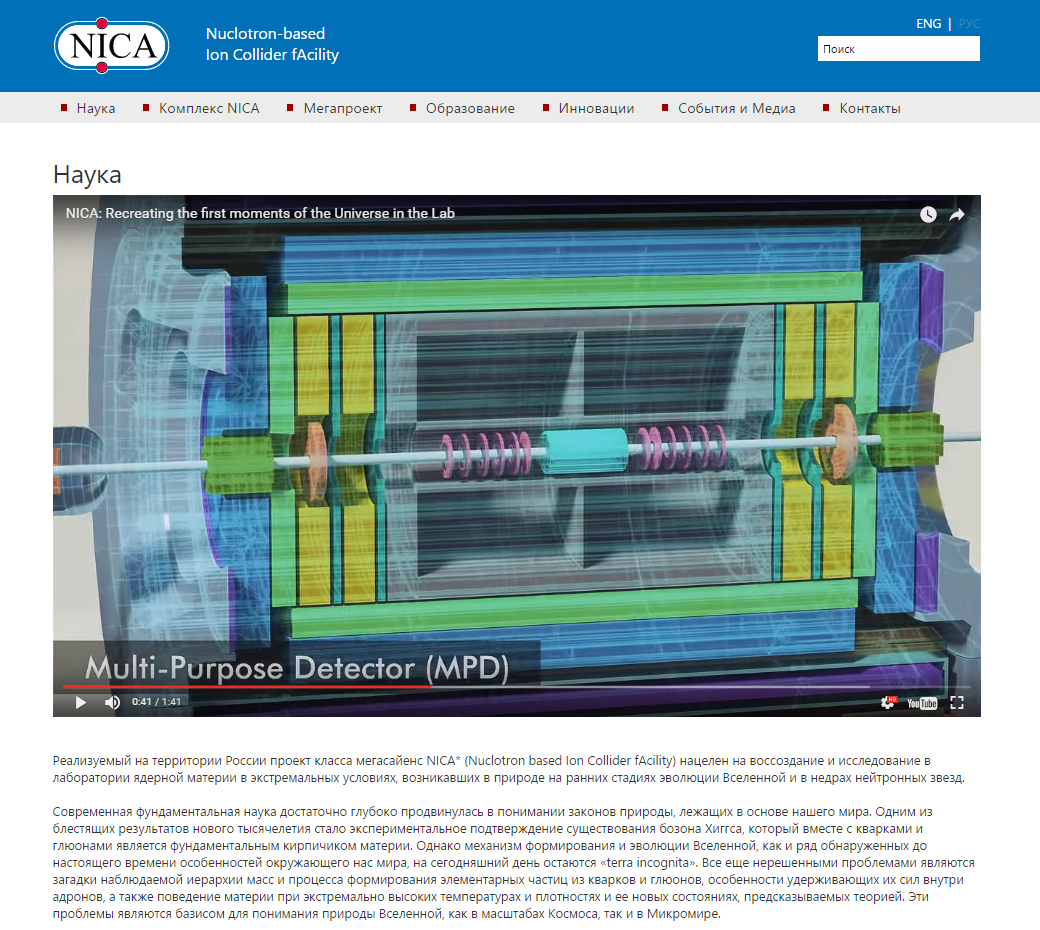 Informational and educational support of the megaproject NICA
Suggested list of online courses
Basics of accelerator equipment
  Experimental methods of nuclear physics
  Storage and processing of experimental data 
  Introduction to the physics of relativistic nuclear collisions
  Cryogenics in accelerators 
  Radiation medicine
  Radiation materials science
  Nuclear electronics
  Physics with MPD detector
Development of online courses and new educational programs within the subject-matter of NICA project in  collaboration with:
JINR specialists

University lecturers:
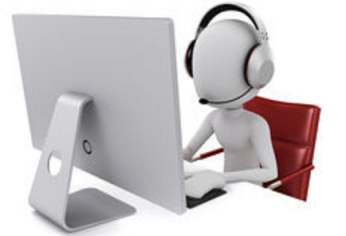 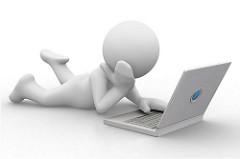 Dubna University
National Research Nuclear University MEPhI
AM&CP Faculty, St. Petersburg State University
Institute of Physics, Kazan Federal University
Institute of Nuclear Physics, Moscow State University
Moscow Institute of Physics and Technology
…
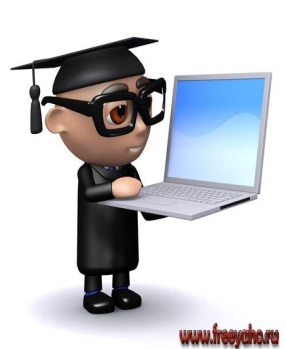 Professional nuclear physics web-resource “Nuclear Science and Technology”
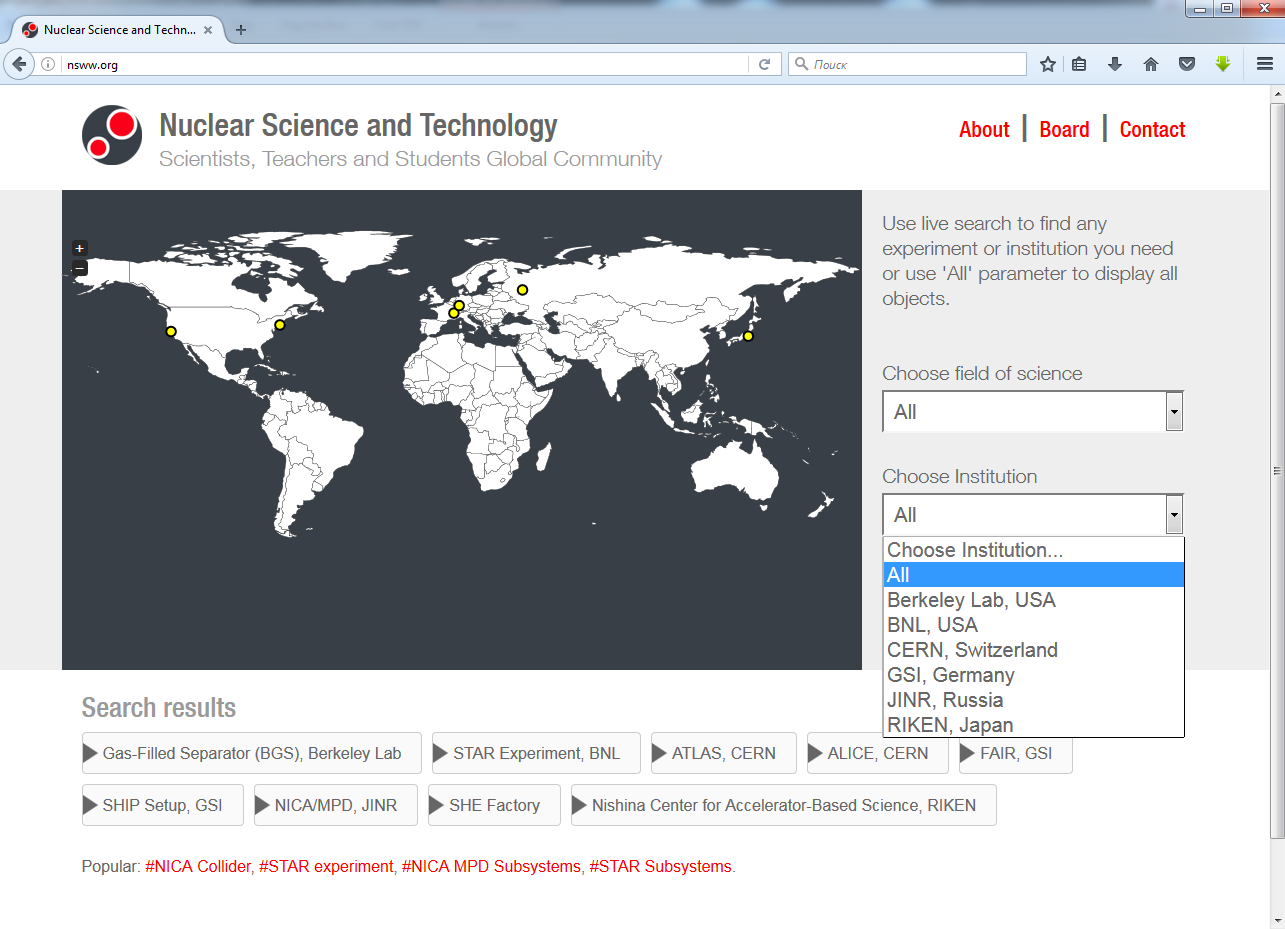 Professional nuclear physics web-resource “Nuclear Science and Technology”
Modern detectors
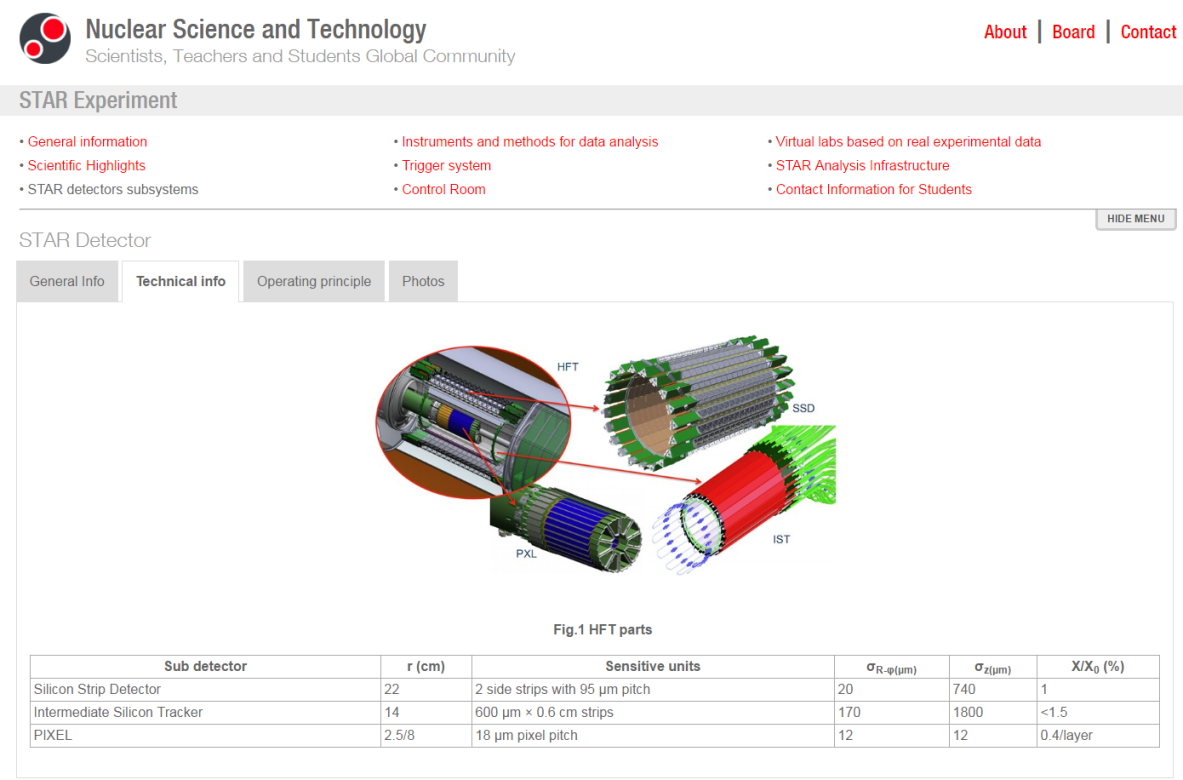 Data analysis
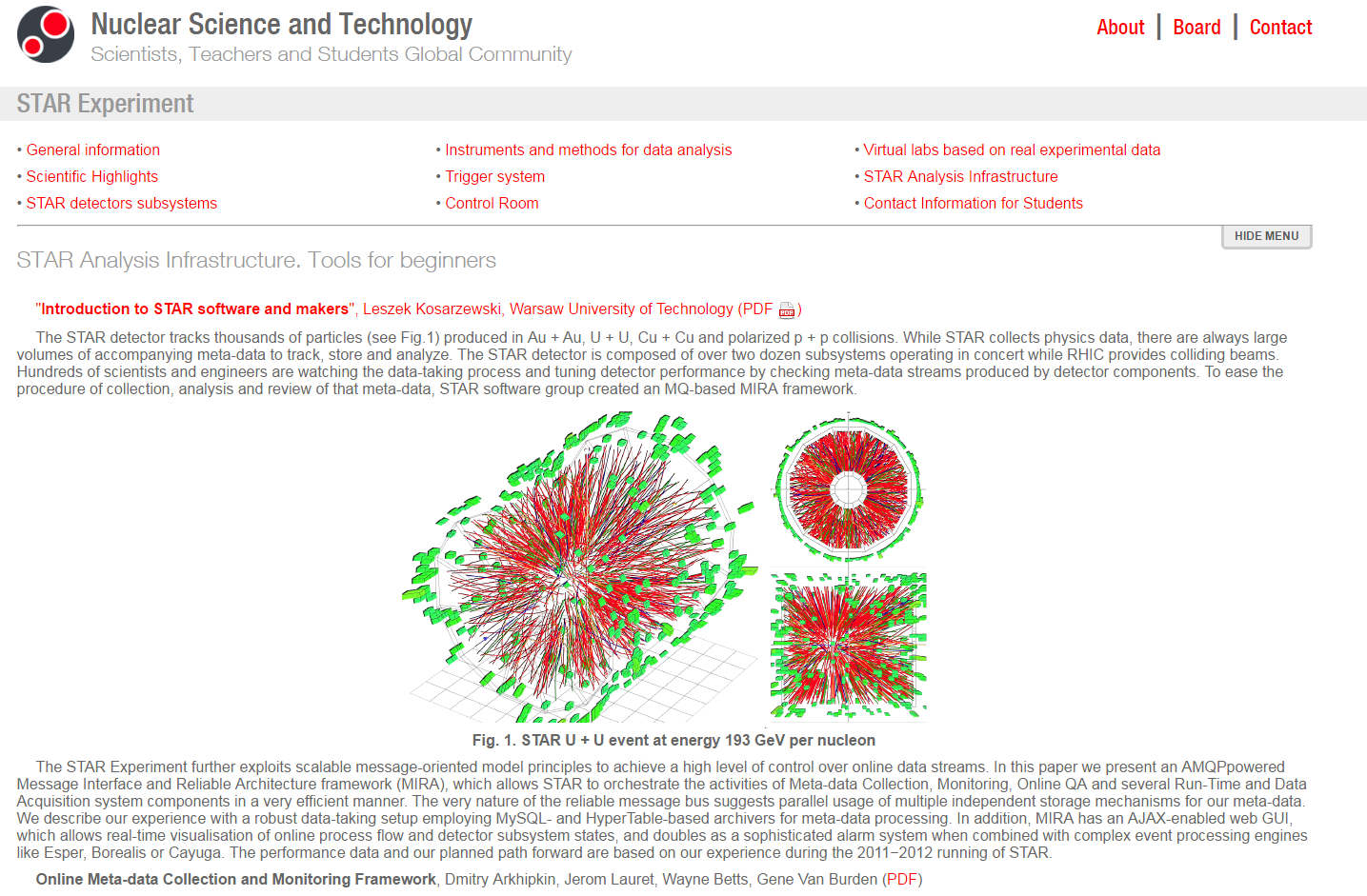 Educational online resource “Virtual Laboratory of Nuclear Physics”
2014–2016: Hardware-Software Complex “Virtual Laboratory of Nuclear Fission”
2017–2019: 
– Development of the web-resource “Virtual Laboratory of Nuclear Physics”
– Development of the interactive environment for nuclear experiment modeling
– Integration of virtual laboratory to educational process of participating     
   universities
– Extension of practicum topics (gamma spectroscopy, neutron physics etc.)
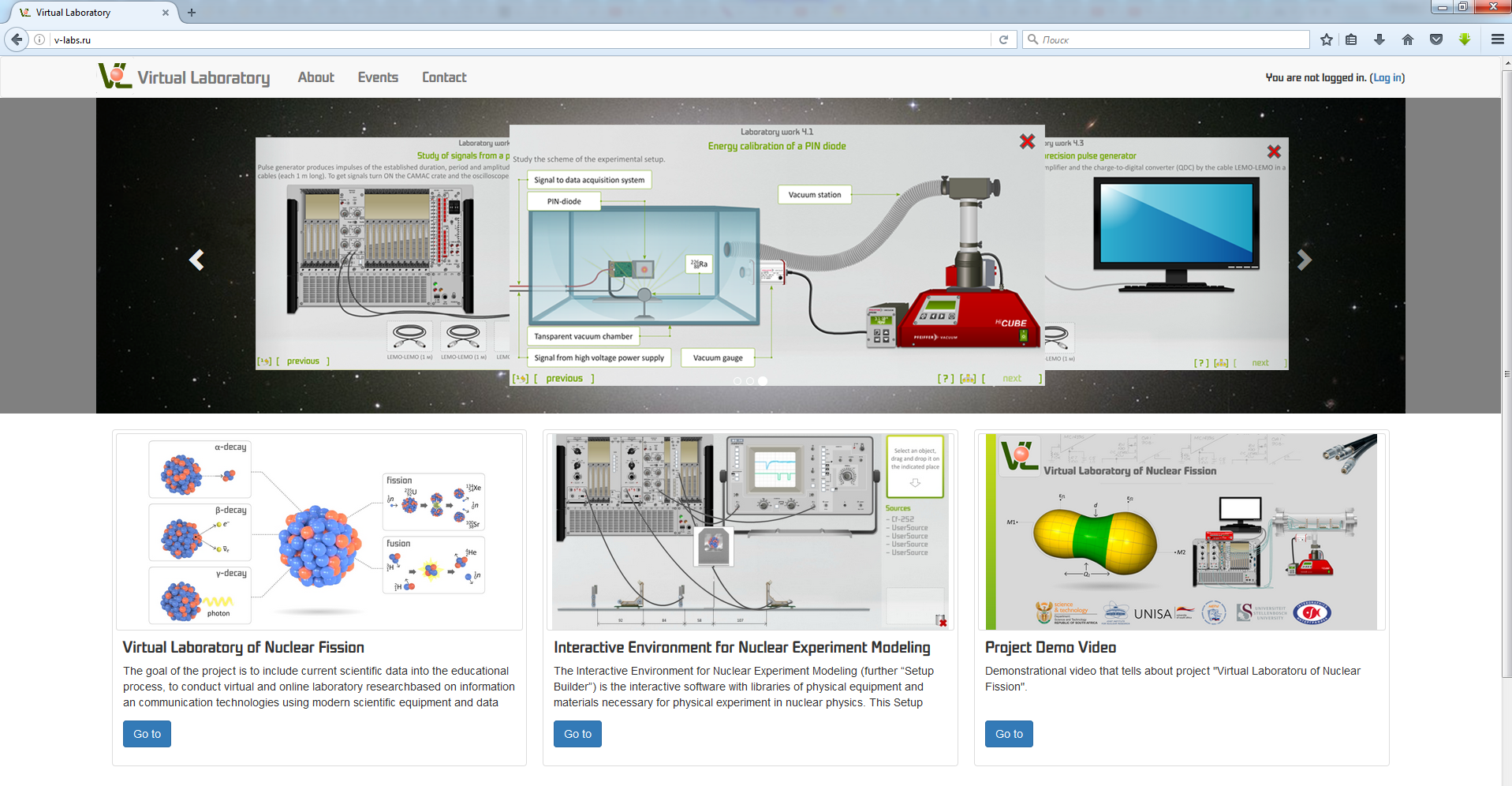 Interactive environment for nuclear experiment modeling
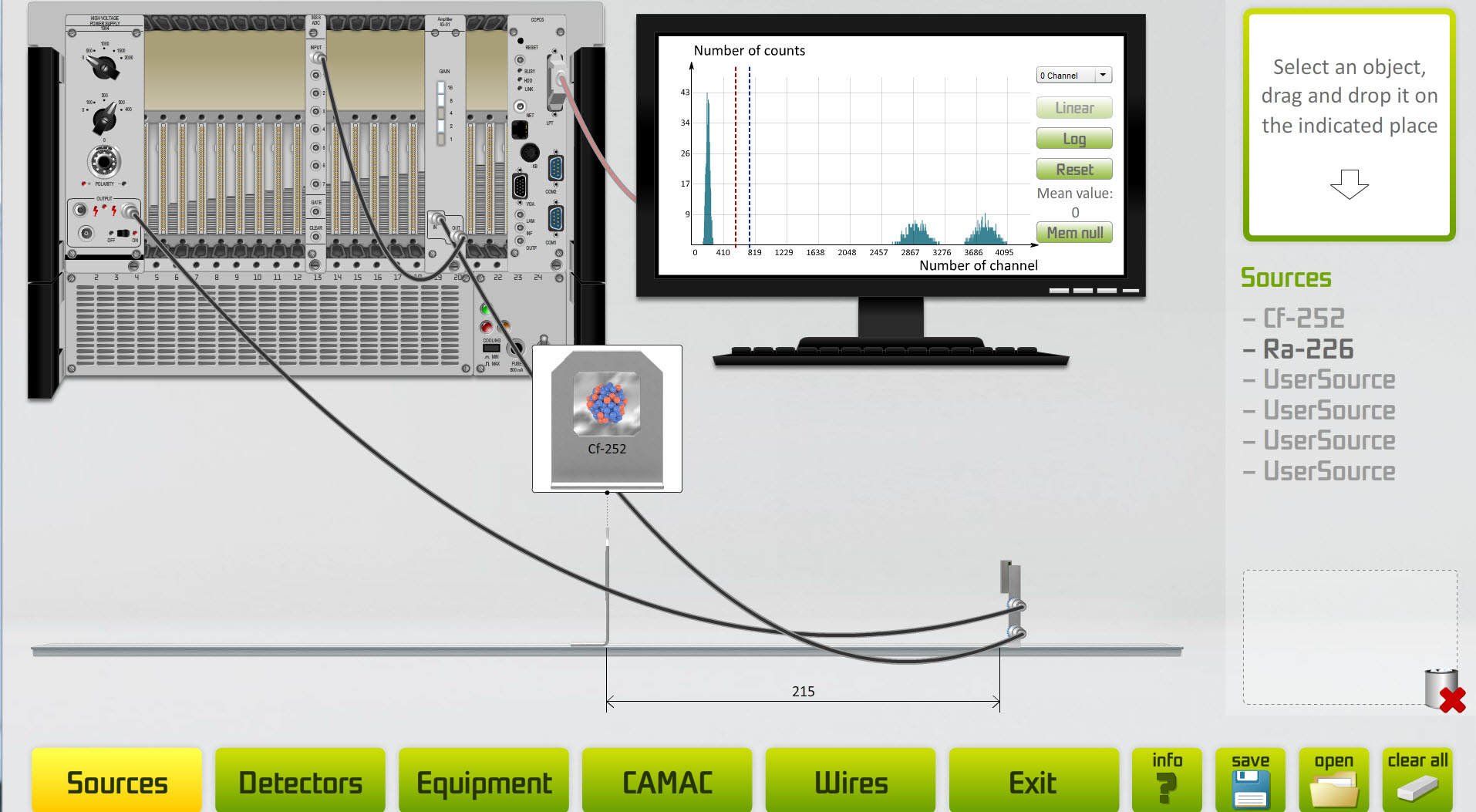 Explanatory note for budget of the project “Development of the open educational environment to support research priorities in nuclear physics”
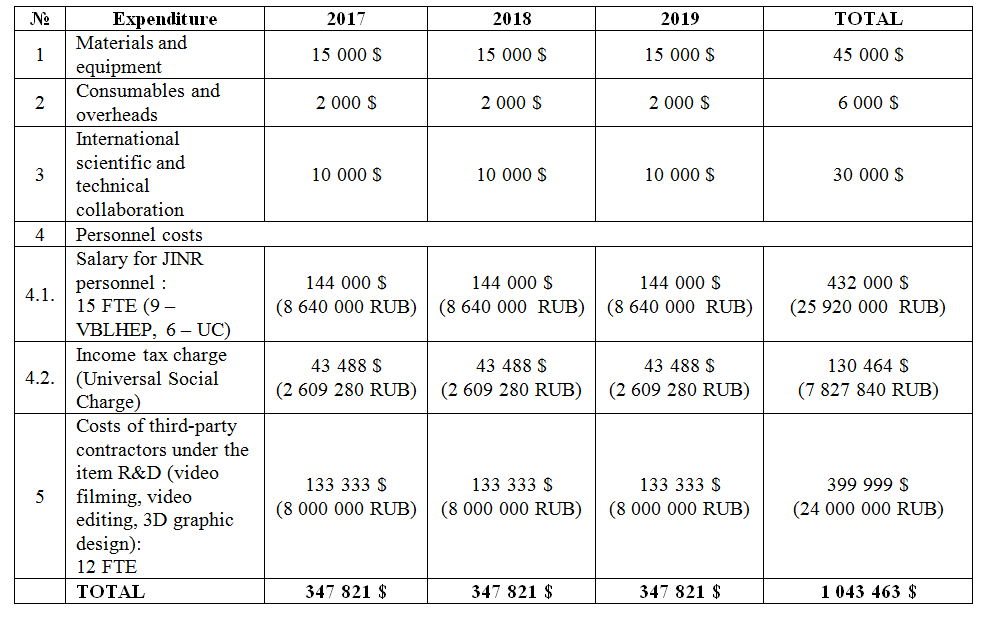 Possible financing sources of the project
JINR UC budget theme: 1120
  JINR infrastructure
  VBLHEP budget theme: 1065 (NICA project)
  VBLHEP budget theme: 1066 (STAR project)
  Cooperation Programs with JINR Associated States
  Grants of Plenipotentiaries of JINR Member States